Twinning project ENI/2018/395-401, AZ/14/ENI/OT/01/17 (AZ/49) Support to strengthening the higher education system in Azerbaijan
28 – 20th February, 2020
Learning outcome assessment
Learning outcomes
After the session you will be able to:
Plan competence assessment in study program based on LOs
Give examples of different summative assessment methods and choose them for LO assessment
Understand concept of formative assessment and choose it for student learning facilitation
What is the relation between competence and learning outcomes?
EXAMPLE
Comptence: communication
Course: academic writing I
Course: academic writing III
Course: academic writing II
Will be able to... 
write a short report of 
lab assignment
Will be able to... 
write a course work 
on selected topic
Will be able to... 
write thesis on original 
research and discuss results
Course: oral presentation and communication
Will be able to... 
Make oral presentation to different 
audiences using proper language
Will be able to... 
Make short oral presentation
Will be able to... 
Discuss topics with colleagues 
and use scientific argumentation
Study year I
Study year II
Study year III
Study year IV
Learning Outcomes should be SMART:
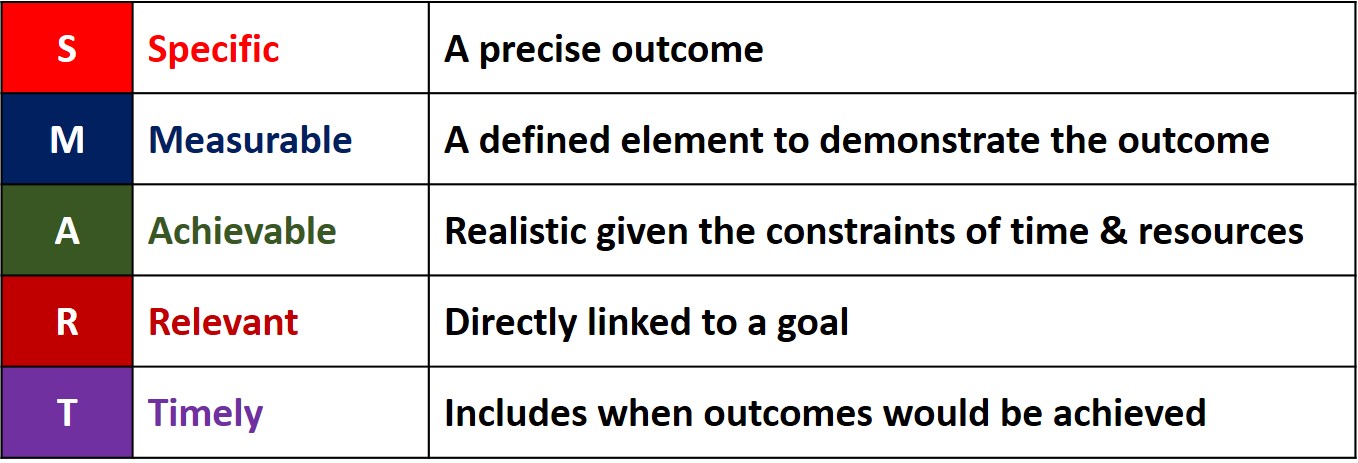 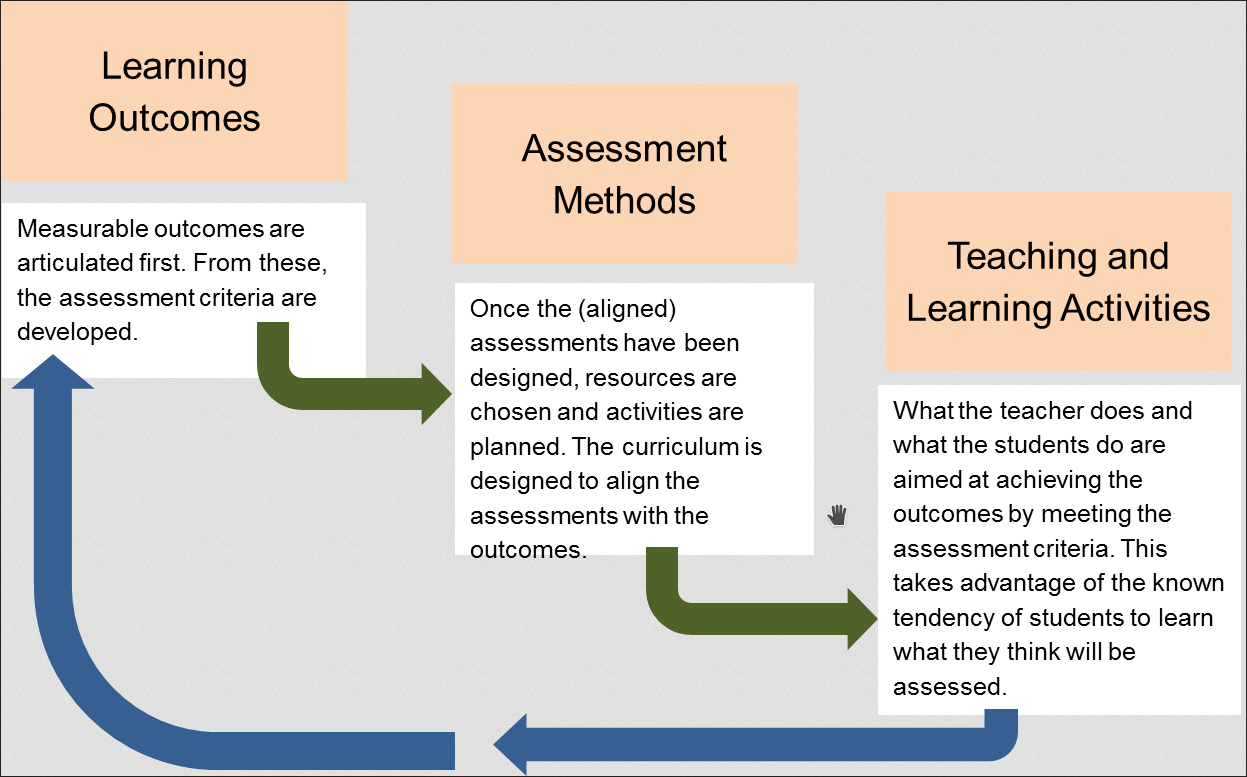 Assessment drives learning!
Regardless of formal information, 
students allways learn what they think 
is needed for exams...
http://www.queensu.ca/teachingandlearning/modules/assessments/18_s2_10_revisiting_learning_outcomes.html
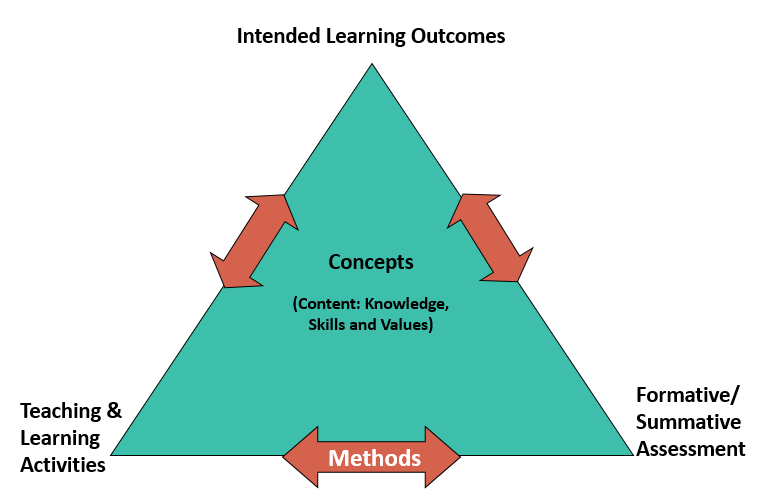 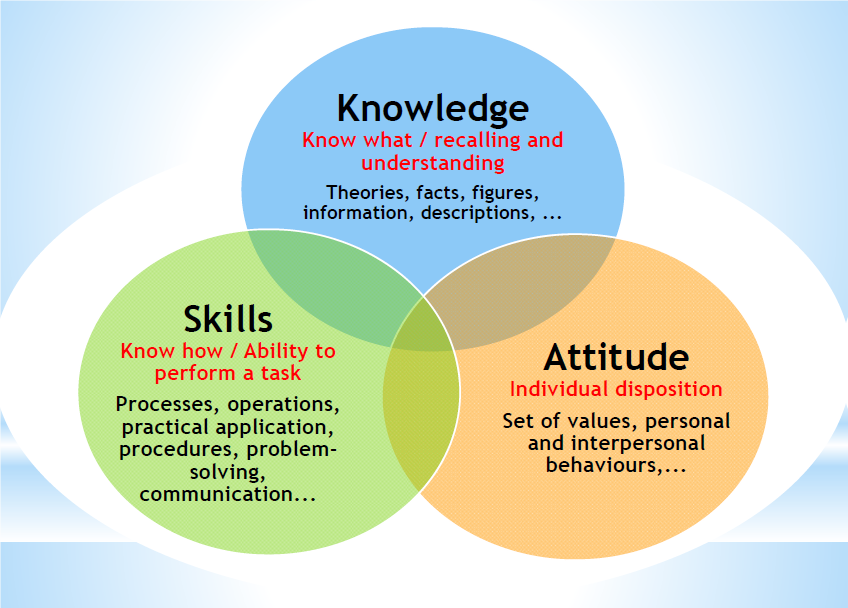 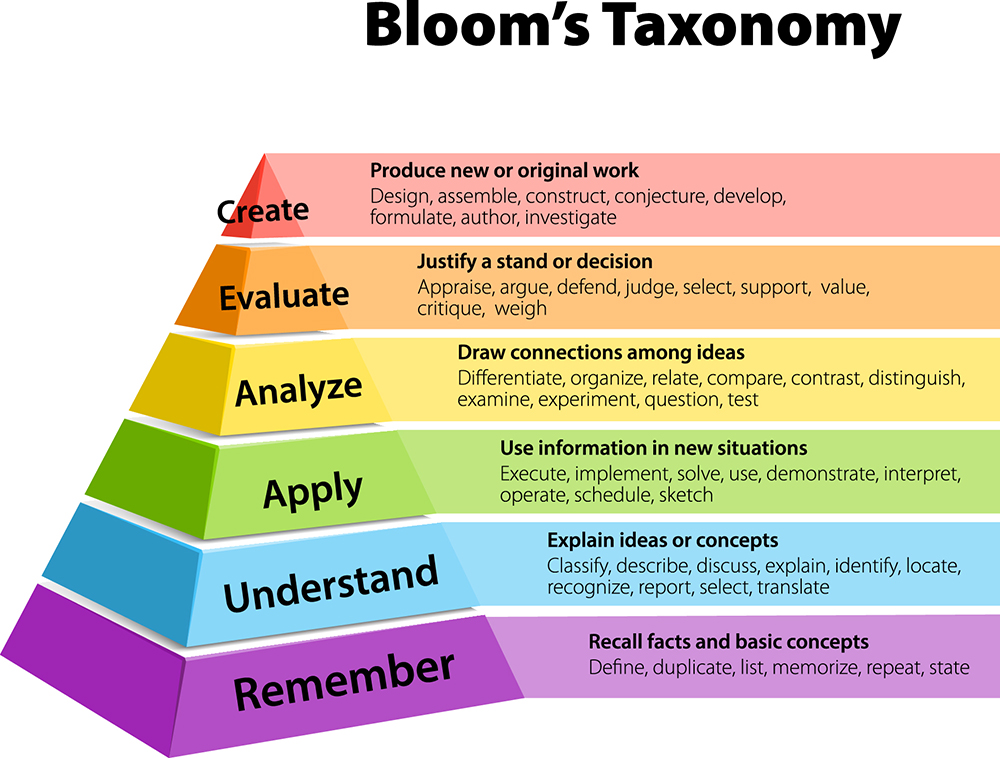 SOLO Taxonomy 
(Structure of Observed Learning Outcomes)
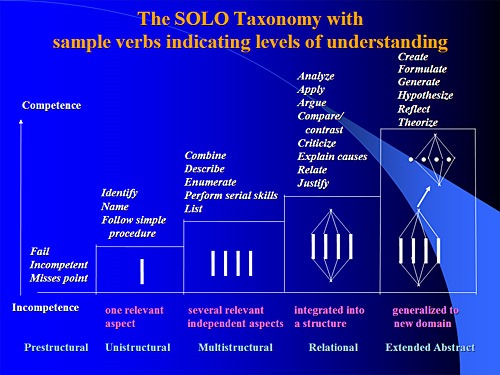 https://eductechalogy.org/2017/07/03/forget-blooms-heres-to-solo-teaching/
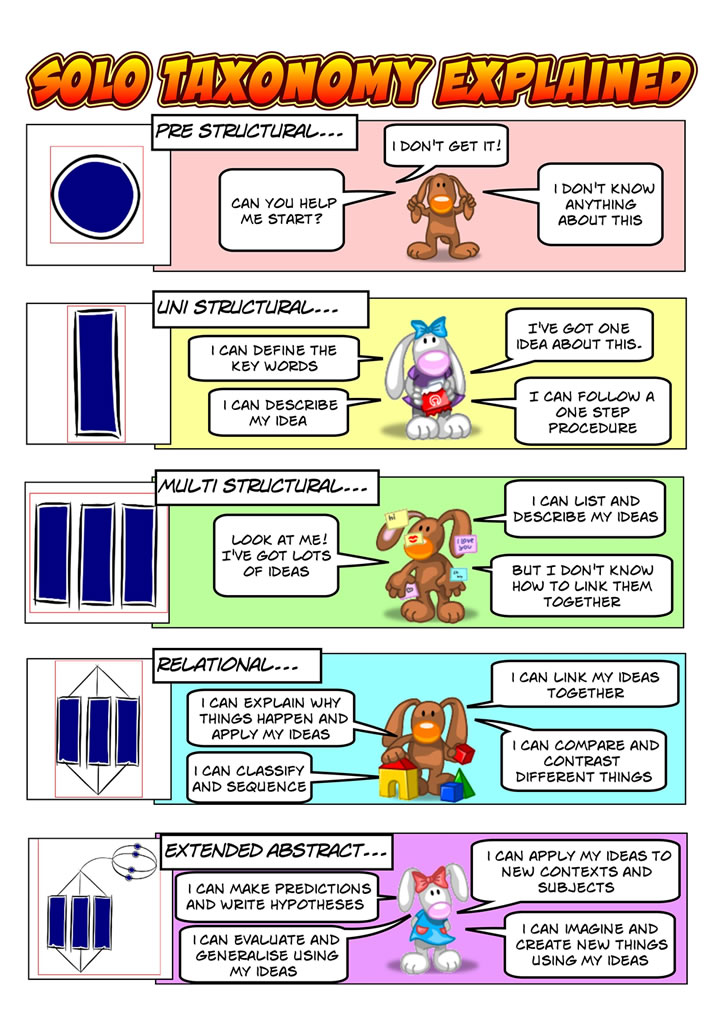 SOLO Taxonomy 
(Structure of Observed 
Learning Outcomes)
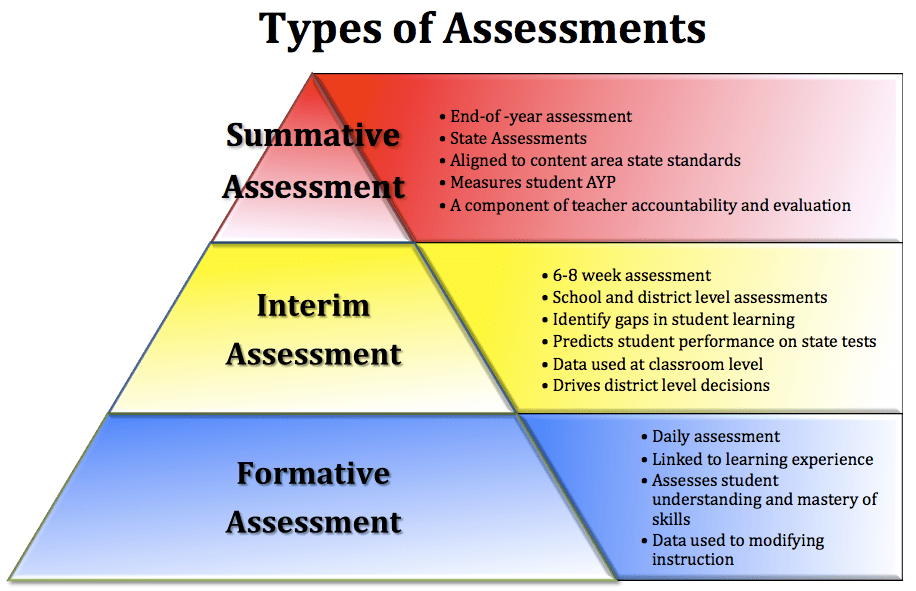 Assessment methods (AM) set by the new Azerbaijan State Standards 
for Studies Programmes):

E-study methods		
written assignments 
tests of knowledge and skills, computer-based tests
continuous monitoring of knowledge
oral presentations 
public discussions 
work placement reports, fieldwork reports
assessment of skills based on observations in work placements, laboratories
project work reports 
professional portfolios assessment 
peer assessment 
demonstrations in simulated environment
collegiate and self-assessment
 ……………..
 ……………….
http://www.queensu.ca/teachingandlearning/modules/assessments/19_s2_11_sample_assessment_methods.html
http://www.queensu.ca/teachingandlearning/modules/assessments/09_s2_01_intro_section.html
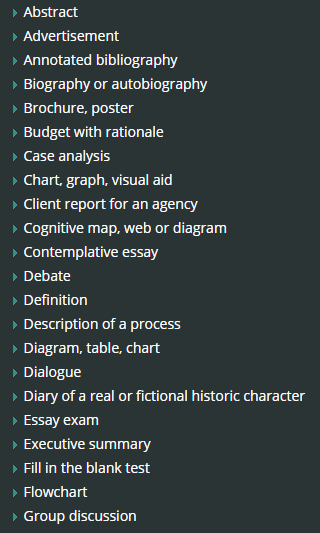 Sample Assessment Methods
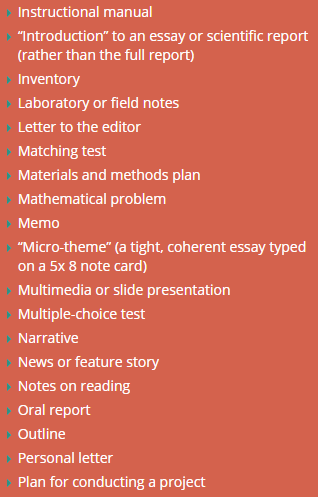 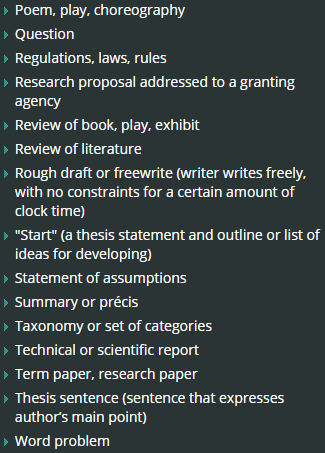 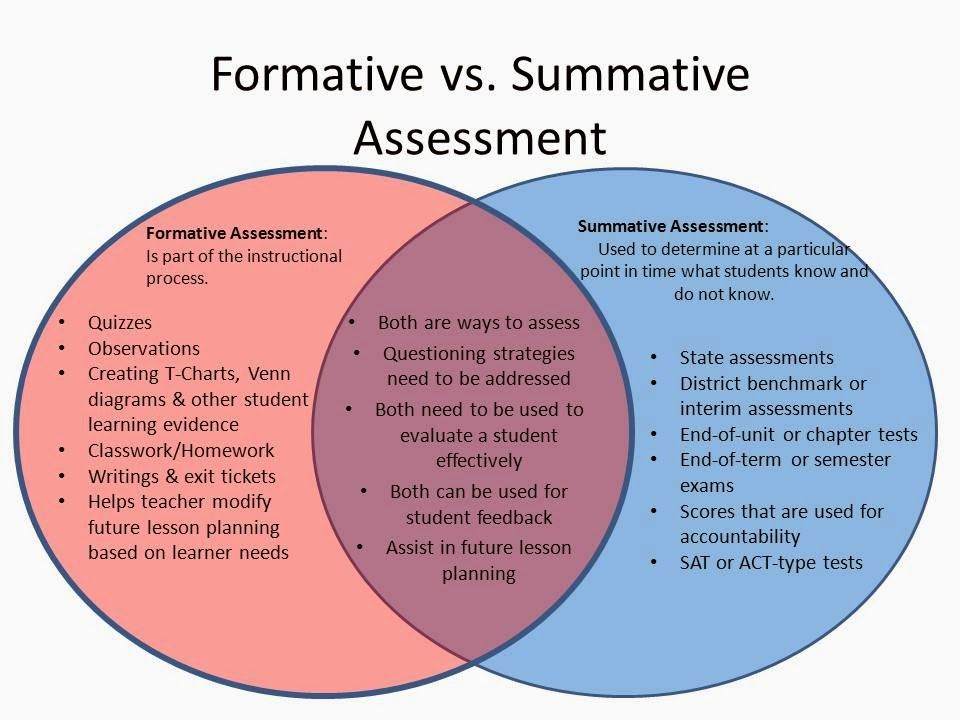 ASSESSMENT TYPES: Diagnostic, Formative and Summative
http://www.queensu.ca/teachingandlearning/modules/assessments/09_s2_01_intro_section.html
Sample Assessment Methods
Designing Authentic Assessments
Examples of Innovative Assessments
Involving Students in the Assessment Process